6. Internet i elektronička pošta
6.4. Upotreba web-pošte
Što je elektronička pošta?
elektronička pošta (e-mail) jedan je od najpopularnijih i najkorištenijih internetskih servisa 
namijenjena je razmjenjivanju (slanju i primanju) tekstnih poruka elektroničke pošte 
svakoj e-mail poruci mogu biti priložene datoteke (slike, glazba, dokumenti i sl.) koje zovemo privitak (attachment)
Kako izgleda jednostavan način komunikacije elektroničkom poštom?
za sudjelovanje u slanju i primanju elektroničke pošte svaki sudionik mora imati svoju adresu kako bismo znali komu šaljemo elektroničku poštu i od koga je primamo
nakon što pošiljatelj pošalje poruku, poruka se smješta u primateljev poštanski sandučić
pristiglu poštu primatelj može otvoriti naknadno
Što je web pošta?
web-pošta je sustav elektroničke pošte na webu
prijava u sustav počinje pokretanjem web-preglednika i učitavanjem web-stranice (Google, Yahoo!, MSN, CARNet, Iskon, T-com) koja omogućuje takvu uslugu
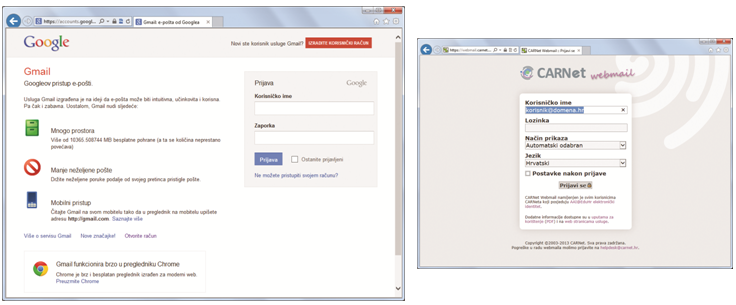 za prijavu upišite svoje korisničko ime i lozinku te zatim kliknite na gumb Prijava
nakon što se prijavite u sustav otvorit će se početni ekran
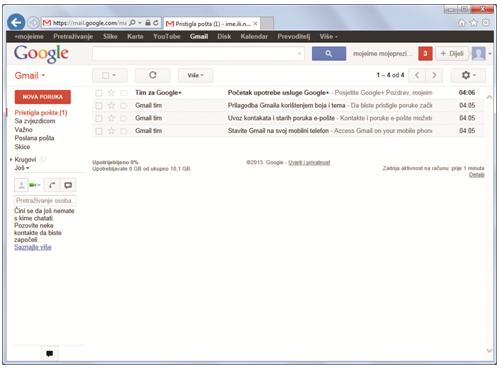 Mape elektroničke pošte
Pristigla pošta sadrži sve poruke koje ste primili, pročitane i nepročitane (broj novih poruka vidite pokraj naziva mape)
Poslana pošta sadrži sve poruke koje ste poslali
u mapi Skice (Gmail) ili Nedovršene poruke (CARNet) nalaze se poruke koje ste započeli, a niste dovršili (poslali)
u mapi Otpad, slično kao u Košu za smeće (Recycle Bin) s radne površine operacijskog sustava, nalaze se obrisane poruke
Središnji dio prozora
prikazuje sadržaj izabrane mape 
sve neotvorene (nepročitane) poruke jasno su istaknute tamnijom bojom
iz ovoga prikaza možete saznati: 
ime pošiljatelja poruke (tko je poruku poslao)
naslov poruke
datum i vrijeme kad je poruka poslana 	
klikom na gumb Nova poruka započinjete novu poruku
Adresa elektroničke pošte
adresa može biti oblika ime.prezime ili u obliku nadimka

ime.prezime@gmail.com (Google) 
ime.prezime@skole.hr (CARNet)
 
znak @ čita se [et] (od engleske riječi at), a znači pri ili kod
znak @ pišemo tako da istodobno pritisnemo tipke AltGr + V 
u gornjemu desnom kutu vidljivi su podatci vašega profila koji će biti dostupni drugim korisnicima interneta
prije objave podataka ili otvaranja računa obvezno se savjetujte s roditeljima i predmetnim nastavnikom
Kako napisati i poslati poruku Gmail?
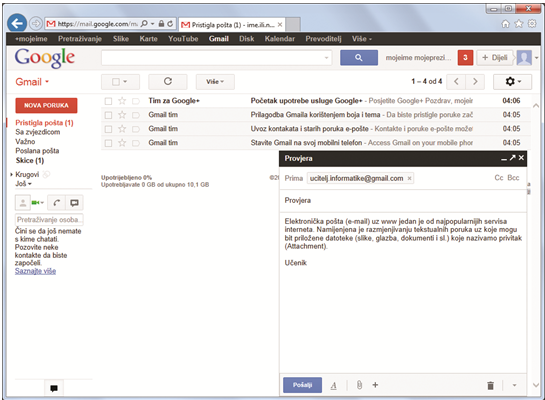 Kako napisati poruku CarNet?
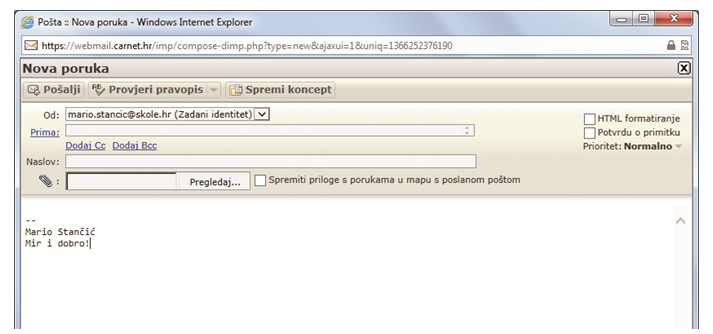 nakon što se poslali poruku u mapi Poslana pošta (Gmail) ili Poslane poruke (CARNet) vidjet ćete popis svih poslanih poruka elektroničke pošte
na primljenu poruku elektroničke pošte možete i odgovoriti tako da primljenu poruku otvorite i kliknete na gumb Odgovori
u novootvoreni prozor upišite novo tijelo poruke te zatim kliknite na Pošalji
u ovom slučaju adresu pošiljatelja ne treba upisivati jer je već poznat
Registracija novog korisnika web-pošte
ako nemate otvoren korisnički račun web-pošte, to ćete jednostavno učiniti tako da pri prijavi u sustav kliknete na Prijavite se za Gmail 
na novootvorenoj stranici za prijavu upišite tražene podatke i slijedite priložene upute
u Gmailu možete sami izabrati korisničko ime i time odrediti naziv računa elektroničke pošte
nakon završetka prijave možete se koristiti svojim novim računom elektroničke pošte
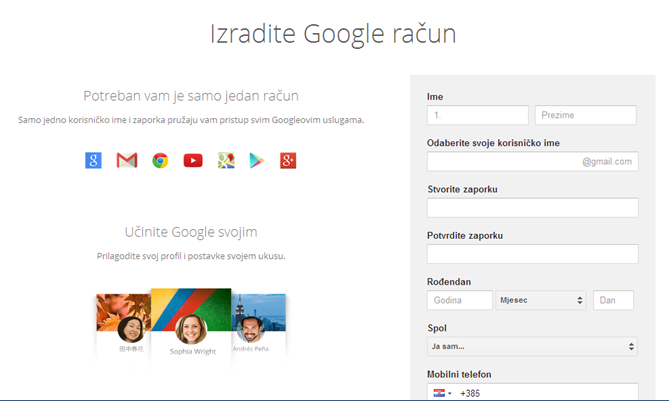 Pitanja za ponavljanje
Što je web-pošta? 
S kojim je primjerom iz prakse možemo najlakše usporediti? 
Navedi neke davatelje usluge web-pošte 
Tko je pošiljatelj? 
Tko je primatelj? 
Što se nalazi u zaglavlju poruke? 
Što se nalazi u tijelu poruke? 
Što je privitak (attachment)?